Seminář pro žadatele 
Finanční řízení projektů ve výzvě č. 47
Finanční řízení projektu
Hlavní zásady financování projektu
Finanční řízení (účetnictví, BÚ)
Struktura rozpočtu ESF projektu 
Způsobilost výdajů/nákladů
Nepřímé náklady
Nejčastější chyby
Hlavní zásady financování
Podpora až do výše  100 % způsobilých výdajů
	podpora komunitního života
	

Nižší než 100% financování z OP PPR:
povinná spoluúčast příjemce – stanoveno ve výzvě 
projekt generuje příjmy 


Finanční toky
ex-ante režim – stanovený harmonogram poskytování finančních prostředků
[Speaker Notes: Neziskové organizace – 0%
Městské části, PO – 5%
Ostatní organizace zřízení a založené hl.m.P. či MČ hl.m.P. – 15%
 
Forma financování pro projekty v OP PPR je EX ANTE – tedy poskytnutí prostředků příjemci před realizací jeho výdajů, než doloží jakýkoliv výstup/aktivitu projektu a doklady prokazující úhradu vynaložených výdajů. Takto poskytnutou zálohovou platbu následně příjemce vyúčtuje.]
Finanční řízení
Oddělené účetnictví projektu
Dokument popisující způsob účetního oddělení projektových nákladů


Bankovní účet 
Samostatný bankovní účet, podúčet či existující bankovní účet


Souběh dotací
Podpora poskytnutá projektu realizovaná v rámci OP PPR není slučitelná s podporou poskytnutou na týž projekt z jiného dotačního programu.
[Speaker Notes: Podpora nebude poskytnuta na projekt na nějž je čerpána podpora z jiného OP.

povinni vést průkazně oddělené účetnictví, kterým bude zajištěno jednoznačné přiřazení účetních položek souvisejících s projektem (číslo akce, středisko…)

Účet samostatný pro projekt nemusíte zakládat, můžete použít i Váš stávající účet, podúčet.
K úhradě nákladů je možné používat i jiné účty než je ten ve smlouvě, ale z výpisu musí být zřejmé, že se jedná o bankovní účet příjemce/partnera s finančním podílem. 
Změna BÚ je podstatná změna s následnou změnou je nutné uzavřít dodatek ke Smlouvě o financování.

Žadatel/příjemce nesmí platit dodavatelům nebo zhotovitelům v hotovosti, ani šekem, výjimkou mohou být nevyhnutelné platby jako cestovní náhrady, přímá podpora cílové skupině
Není povinnost vést samostatnou pokladnu.]
Finanční plán
Plán financování projektu
První platba – záloha po podpisu smlouvy
První platba – finanční prostředky na cca 9 prvních měsíců realizace
Datum předložení ŽoP/ZoR - 30 dnů od konce sledovaného období
Sledované období = 6 měsíců
Příklad: realizace 1.1.2019 – 30.6.2020, celkem 18 měsíců
[Speaker Notes: Projekty s rozpočtem nad 5 mil. Kč financované z ESF platí obecné pravidlo, že celkový objem záloh vyplacený příjemci v daném okamžiku nesmí překročit objem prostředků dosud vyúčtovaných příjemcem a schválených ŘO o více než 50 % způsobilých výdajů projektu. 

Do polí záloha plán pro zálohu a vyúčtování plán n pro vyúčtování zálohy se uvádí částky za všechny zdroje financování projektu (včetně  vlastních zdrojů)
Při  nečerpání dle plánu, pak menší záloha (ponížena o rozdíl)]
Způsobilost výdajů
[Speaker Notes: Způsobilé přímé náklady musí být nezbytné pro realizaci projektu a musí mít přímou vazbu na projekt;  vynaloženy v souladu se specifickým cílem OP PPR.
Musí být vynaloženy s principy 3 E – hospodárnost, účelnost a efektivnost 
Výdaj musí vzniknout v době realizace projektu a být skutečně uhrazen mezi dnem předložení žádosti o podporu a dnem předložení závěrečné ZoR
Výdaje musí mít vazbu na hl. m. Prahu a musí být průkazně doložitelné.
O každém výdaji musí být vedena dostatečná auditní stopa]
Základní struktura rozpočtu ESF projektu
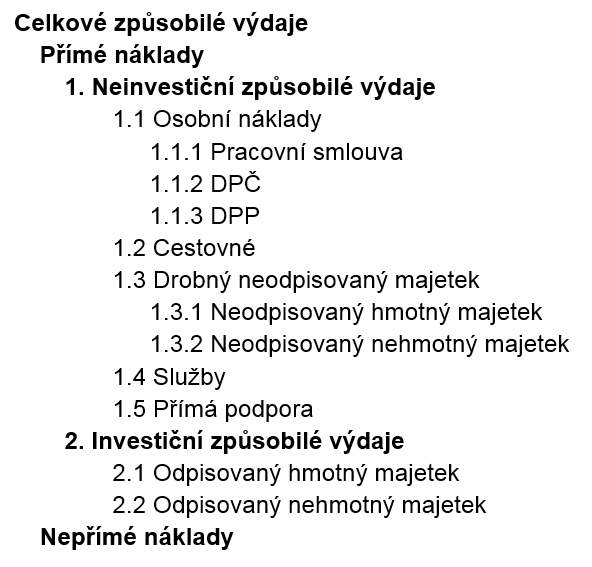 [Speaker Notes: Procento nepřímých nákladů dle výše služeb]
Způsobilé výdaje – Osobní náklady 1.1
Realizační tým
Odborní pracovníci, metodici, lektoři, komunitní pracovníci, mistři atp.
Zaměstnanci příjemce a partnera pracující s cílovou skupinou
Hrubé mzdy, platy, odměny z dohod a zákonem stanovené povinné výdaje
Pracovník nemůže být zaměstnán u příjemce a partnera projektu na více než 1,0 úvazku 
Mzdy a platy ve výši v daném oboru, čase a místě obvyklé
Tabulka obvyklých mezd/platů na webu 
Popis pracovní činnosti
[Speaker Notes: Patří sem náklady související pracovněprávními vztahy a to zaměstnanci, kteří pracují přímo s cílovou skupinou projektu nebo zajišťuje výstup, který je určen k přímému využití cílovou skupinou. 
Příslušné smlouvy/dohody musí být se zaměstnancem uzavřeny vždy před vznikem příslušného osobního výdaje. S cílovou skupinou přímo pracuje např. lektor, mentor apod., výstupem pro přímé využití cílovou skupinou se rozumí např. učebnice apod.

Při nastavování mezd a platů, prosím respektujte mzdy a platy obvyklé, které naleznete na webu.

V odůvodněných případech jsou výjimkou odborní pracovníci a specialisté pracující v projektu po omezenou dobu (kratší než je celková doba realizace projektu), pro něž je stanoven limit 1,2 úvazku celkem pro zaměstnání u příjemce a současně partnerů projektu. Jedná se o pedagogické pracovníky a vědeckovýzkumné pracovníky, popř. o jiné specialisty, kteří v projektu pracují na odborných pozicích (nikoliv manažerských a administrativních pozicích) a u nichž je zaměstnání na více než 1, 0 úvazku opodstatněné.]
Způsobilé výdaje – Cestovné 1.2
Zahraniční služební cesty (místní personál)

Zahraniční zaměstnanci/ experti – Per diems

Stanovení náhrad v souladu se zákonem č. 262/2006 Sb., zákoníkem práce a vyhláškou Ministerstva práce a sociál. věcí
[Speaker Notes: Pracovní cesty zaměstnanců příjemce a partnera s fin. podílem do zahraničí. Cestovní náhrady zahrnují – jízdné, ubytování, stravné, popř. další výdaje
Cestovní náhrady pro zahraniční zaměstnance tzv. „per diems“ kryjí náklady na ubytování, stravné a cestovné v ČR. „Per diems“ pro cizince v ČR se stanovuje podle sazeb EU.

Způsobilé jsou náklady na nákup nového či použitého vybavení či zařízení hmotné povahy a nehmotný majetek a neodpisované technické zhodnocení majetku. Majetek musí být zařazen do účetní evidence a evidence majetku. 
Nákup jednotlivé položky u této kapitoly nesmí přesáhnout 40 000 Kč,  neodpisované technické zhodnocení nesmí za jednotku majetku za zdaňovací období přesáhnout 40 000 Kč.
Výše celkových přímých nákladů na kapitolu nesmí překročit 30%  celkových přímých nákladů projektu.
(odpisované technické zhodnocení v kap. 2.1.1 Stavební úpravy)]
Způsobilé výdaje – Drobný neodpisovaný hmotný a nehmotný majetek 1.3
Neodpisovaný hmotný majetek (do 40 000 Kč)
Neodpisovaný nehmotný majetek (do 60 000 Kč)
Zařízení nebo vybavení nezbytné pro realizaci aktivit

Rozpočet kapitoly 1.3 Drobný neodpisovaný hmotný a nehmotný majetek (Zařízení a vybavení) u ESF projektů nesmí překročit 30 % celkových přímých nákladů projektu. 	

Zařízení a vybavení pro realizační tým do výše úvazku v PN
[Speaker Notes: Není podporován rozvoj sportovišť a sportovních center, rozvoj sportovní infrastruktury

Limit 30% daný pravidly OP PPR]
Způsobilé výdaje – Služby 1.4
Služby

Dodání služby musí být nezbytné k realizaci projektu.                                             Při uzavírání smlouvy s dodavatelem služeb v ní musí být uvedena přesná specifikace a rozsah služeb. 


Výdaje za zpracování žádosti o podporu nepatří do přímých nákladů.

Příjemce který má akreditaci na odborné kurzy, nesmí tyto kurzy nakupovat jako službu.

Pokud je hodnota poptávané služby vyšší než 500 tis. Kč (například školení), nutnost vypsat výběrové řízení na dodavatele.
[Speaker Notes: Služby mohou zahrnovat nejrůznější položky dle typu projektu, ke kterému se váží. Mohou to být například školení a kurzy pořádané jinými společnostmi, vytváření nových publikací, školicích materiálů nebo manuálů, lektorské služby. 

Způsobilými výdaji nejsou výdaje na nákup lektorských služeb/školení/kurzů, na které má příjemce či partner platnou akreditaci. U těchto kurzů se má za to, že zapojení externího dodavatele nenaplňuje podmínku hospodárnosti.]
Způsobilé výdaje – Přímá podpora 1.5
Výdaje spojené se zaměstnáváním a vzděláváním cílové skupiny

mzdové příspěvky cílové skupině

poplatky spojené se zaměstnáním cílové skupiny (vstupní lékařská prohlídka apod.)

jízdné (cestovné), ubytování pro cílovou skupinu
[Speaker Notes: Z rozpočtu projektu lze hradit výdaje spojené se zapojením cílové skupiny do projektu. Tyto náklady jsou spojené zejména se zaměstnáváním a vzděláváním cílové skupiny projektu. 
Způsobilé jsou také mzdové náklady za dobu účasti zaměstnance na dalším vzdělávání. 
Cestovní náhrady: jízdné (cestovné), ubytování účastníků projektů tj. cílové skupiny) 

NN - Zajištění občerstvení a stravování osob zapojených do realizace projektu během aktivit projektu (realizačního týmu i cílové skupiny), včetně nákladů na toto občerstvení / stravování - mimo stravného poskytovaného jako součást cestovních náhrad spojených s pracovní cestou do zahraničí a mimo poskytované per diems]
2. Investiční způsobilé výdaje
Odpisovaný hmotný majetek (nad 40 000 Kč)
Odpisovaný nehmotný majetek (nad 60 000 Kč)


Maximální objem nákladů investičního charakteru z celkových přímých výdajů je 15%.
Vykazování nepřímých nákladů
Neprokazují se, jejich výše se odvozuje od přímých nákladů

Vyjadřují se v % vzhledem k celkovým způsobilým přímým nákladů včetně nákladů na křížové financování

Stanoveny fixně ve Smlouvě o financování

Max. 25 % přímých způsobilých nákladů
[Speaker Notes: Nepřímé náklady jsou zejména výdaje spojené s administrací projektu. Přesnou definici najdete v Pravidlech.  Nepřímé náklady se neprokazují a jsou odvozeny procenty vzhledem ke způsobilým nákladům projektu a to včetně křížového financování. Procento nepřímých nákladů je stanoveno ve výzvě a může být sníženo v závislosti na podílu nákupu služeb, viz tabulka.]
Chyby při sestavování rozpočtu
Rozpočet není dostatečně podrobný, aby bylo zřejmé, jaké výdaje jsou v projektu plánovány (kalkulace na kus…)

Zařazení položek, které neodpovídají charakteru projektu – nejasný popis činností, bez vazby na realizované aktivity

Opomenutí některých nákladů (zákonné odvody placené zaměstnavatelem, DPH…)

Zařazení nezpůsobilých výdajů, nepřímých nákladů
[Speaker Notes: Rozpočet není možné navyšovat. 
Nebo naopak je rozpočet moc podrobný , rozepsaný na prvočinitele , takže dochází často k nedočerpání, nebo k jiným změnám rozpočtu v průběhu realizace. 
Př: nákup kurzů – jako jeden celek (soubor) pokud není nikde v KA popsáno o jaké kurzy jde, není to správně, nebo naopak rozpad nákupu kurzů na prvočinitele (každý kurz jako jedna položka)  většinou se netrefí do správné ceny (ta se mění, nebo o kurz není zájem, tak se nuluje položka a nahrazuje se jiným) doporučení sloučit kurzy do logických celků (výtvarné, cvičení, výlety….přednášky… apd) a tomu přizpůsobit rozpočet, popsat do KA.

Nezpůsobilé výdaje, např. cestovné pro RT]
Nejčastější chyby při administraci projektu - obecné
Nedostatečná spolupráce konzultačních společností s příjemcem a ŘO

Nedostatečná znalost žádosti a výzvy a s tím spojená větší chybovost a delší administrace kontroly ZOR/ŽOP

Předkládání ZOR/ŽOP/Náprav nedostatků po termínu

Předložení prázdné ZoR

Předložená neúplná ZoR/ŽOP – chybějící dokumenty, popisy apod.

Nedostatečně zdůvodněna/podložena ŽoZ
[Speaker Notes: Za administraci projektu je VŽDY zodpovědný příjemce, je důležité zachovat kontinuitu v zajištění administrace projektu např. v situacích nemoci, dovolených, odstoupení poradenské společnosti od smlouvy apod.
ŽoZ – nedočerpání jedné položky není důvod k převodu prostředků, vždy je nutné zdůvodnit potřebnost a nezbytnost přesunu prostředků do položky, která se navyšuje (někdy je zdůvodněno nedočerpání) >to by mělo být popsáno v KA

Rozpočet není možné navyšovat.]
Nejčastější chyby při administraci projektu ZoR/ZZoR
ZoR 

 Nedodání partnerské smlouvy partnera s FP

 Nedodání interní směrnice o způsobu účtování

Informace o zahájení projektu

ZZoR

Nedodání archivační směrnice

Nedodání celkového zhodnocení projektu – prokazatelné uzavření všech aktivit
Nejčastější chyby při administraci projektu - ZoR
V popisu KA musí být vždy jasně popsáno:

KDE (adresa, vlastní/pronajaté prostory)

KDO (CS – počet účastníků, RT-Lektoři, realizace KA příjemcem/partnerem)

KDY, jak dlouho (datum kurzů od do, délka trvání aktivity – časová dotace)

JAK (individuální/skupinové)
Nejčastější chyby při administraci projektu - ZoR
ZA KOLIK (vazba na rozpočet – rozpočtové položky, název dodavatele)

CO (obsah kurzů, pokud není v žádosti specifikováno)

Výstup z KA (certifikáty, osvědčení, zprávy z diagnostik, prezenční listiny, individuální plány rozvoje, atd.)

Vazba na indikátory (souvislost s komentářem indikátorů)

POZOR – nekopírovat text ze žádosti!
Nejčastější chyby při administraci projektu - ZoR
Indikátory – není vyplněn komentář k indikátorům 

Údaje o osobách z CS nejsou vkládány na portál IS ESF 

Horizontální principy – pokud není HP neutrální k aktivitám projektu, pak musí být vyplněn komentář k HP

Problém při realizaci – musí být vyplněno i řešení, nebo návrh řešení daného problému

Jednotné úložiště pro přikládané soubory/přílohy, prosíme ukládat do Dokumentů ZoR
[Speaker Notes: Metodika PpŽaP]
Nejčastější chyby při administraci projektu - ŽoP
Nesprávně vyplněné údaje z dokladu

     DUZP 

     rozdělení na ZD a daň 

     chyby ve vyplnění 

     nesoulad uvedeného fondu prac. doby se záznamem na mzdovém l.   
Přečerpání položek rozpočtu
Nejčastější chyby při administraci projektu - ŽoP
Chybějící údaje na účetních dokladech

označení dokladu (např. FAP 202001) – úplnost faktur je dokládána nepřerušenou vzestupnou číselnou řadou

okamžik vyhotovení účetního dokladu (tj. datum kdy byla doručena/zaúč­tována)

podpisový záznam osoby odpovědné za účetní případ (tj. podpis osoby odpovědné za věcnou správnost)

podpisový záznam osoby odpovědné za zaúčtování účetního případu (tj. podpis osoby odpovědné za kontrolu náležitostí dokladu včetně odpovědnosti za zaúčtování).
[Speaker Notes: Náležitosti účetního dokladu mohou být přímo na faktuře (razítko), nebo jako samostatný dokument (košilka), vychází ze zákona o účetnictví]
Nejčastější chyby při administraci projektu - ŽoP
Nedoloženy 

BV dle PPŽP -Výpisy z běžného účtu k dokladům nad 10 000 Kč se předkládají s vyznačením příslušné platby včetně pořadového čísla v soupisce účetních dokladů; v případě úhrad mezd je možné výpis z účtu nahradit čestným prohlášením daného zaměstnance o obdržení mzdy. 

Mzdové listy pokud způsobilá část mzdy/platu/odměny => 10 tis. Kč

Pracovní smlouvy, dohody, náplně práce a mzdové výměry všech zaměstnanců
[Speaker Notes: Již se nedokládají výkazy práce]
Nejčastější chyby při administraci projektu - ŽoP
Částky na krytí výdajů

Není vyplněno vůbec nebo vyplněno chybně

Záměna investičních/neinvestičních výdajů

Při změnách v soupisce je nutné 
        - změnit i částku na krytí výdajů
Děkuji za pozornost
Ing. Ota Pačes
	
ODBOR EVROPSKÝCH FONDŮMAGISTRÁT HL. M. PRAHYRytířská 406/10110 00  PRAHA 1

ota.paces@praha.eu